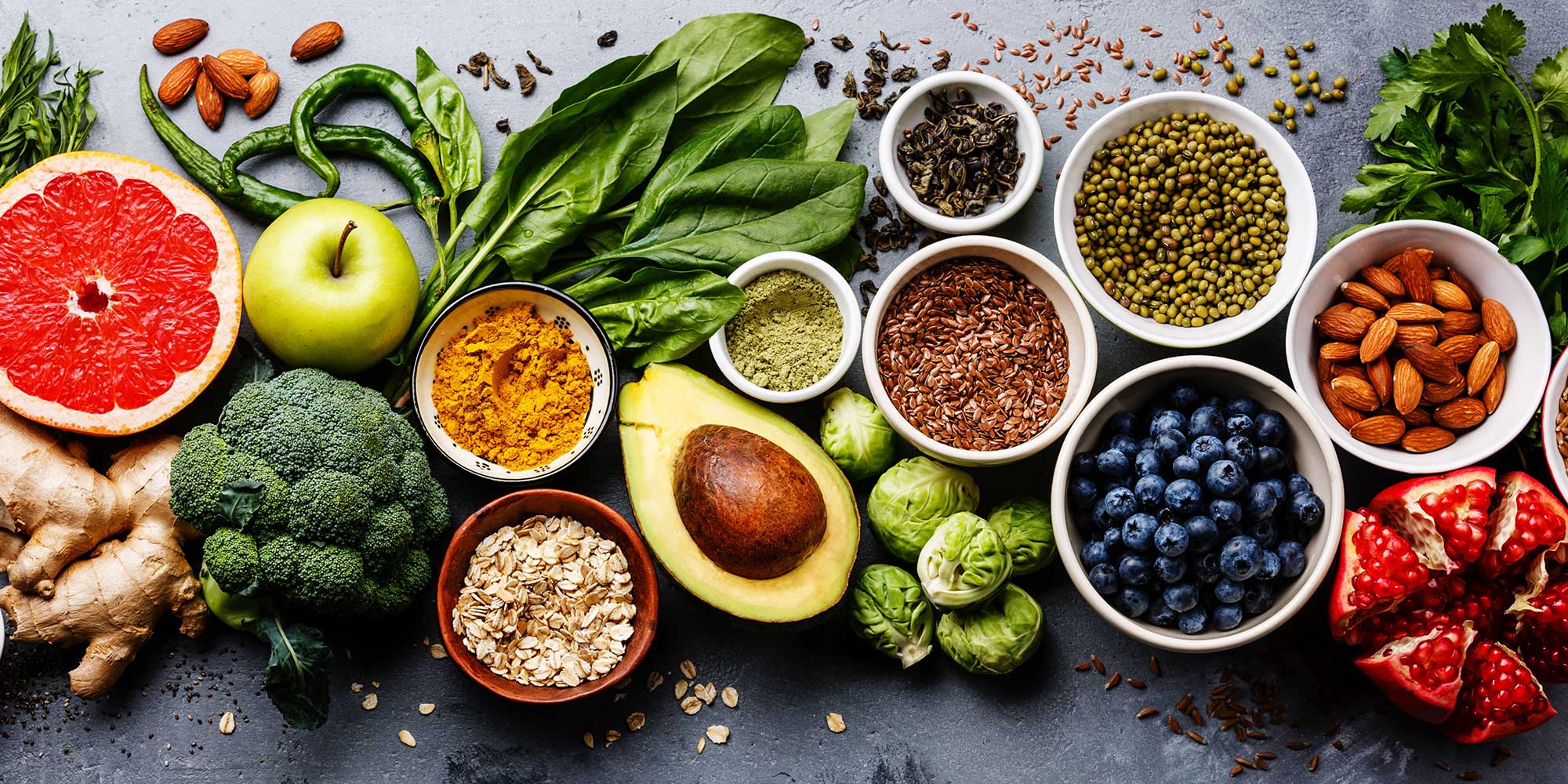 Role výživy ve zdraví - od historie k praktické aplikaci
1
Výživa a její role ve zdraví člověka
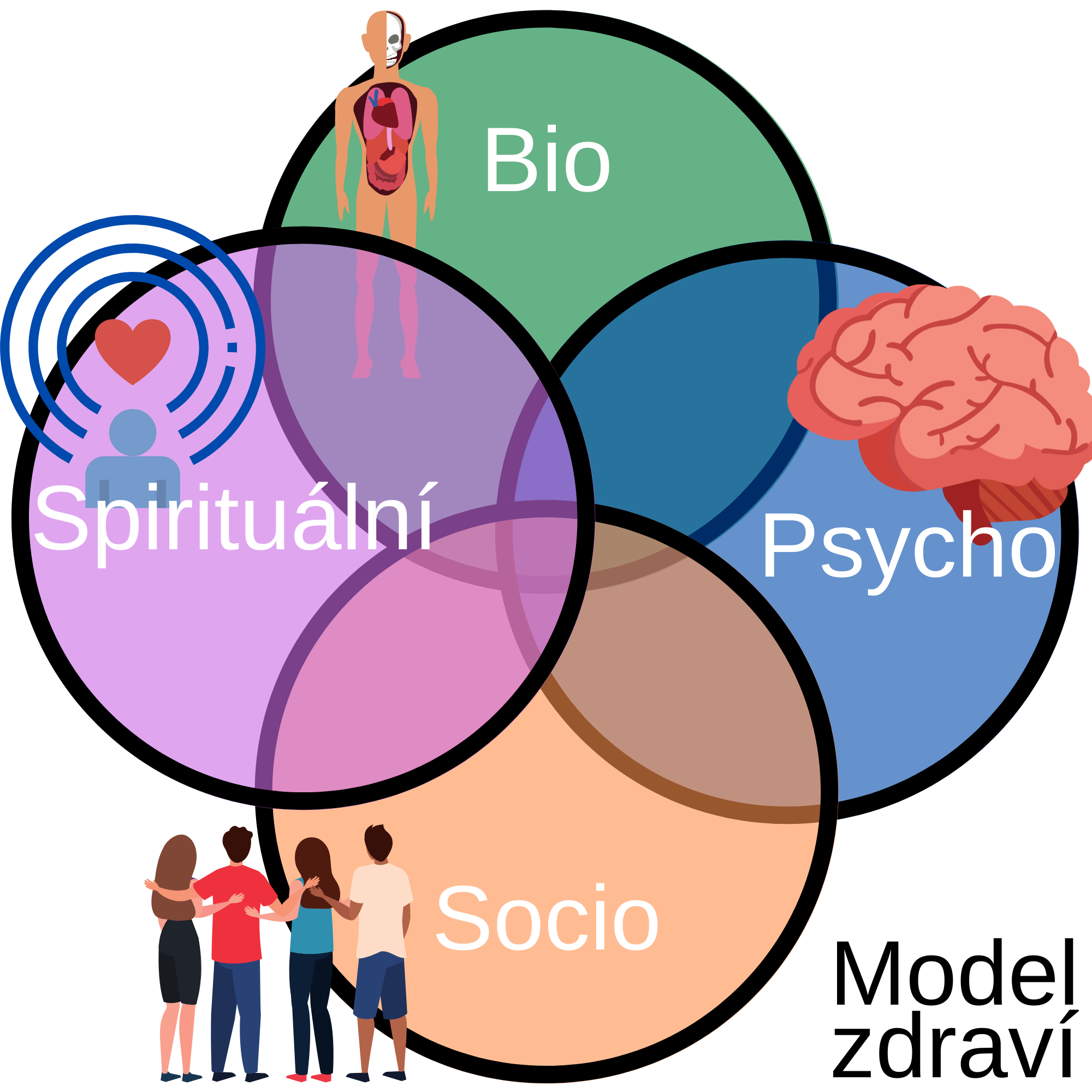 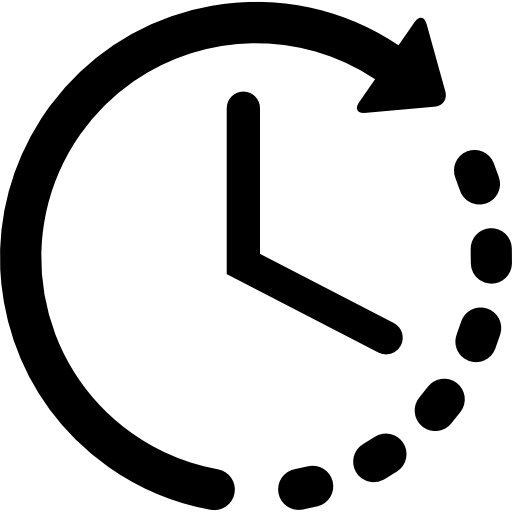 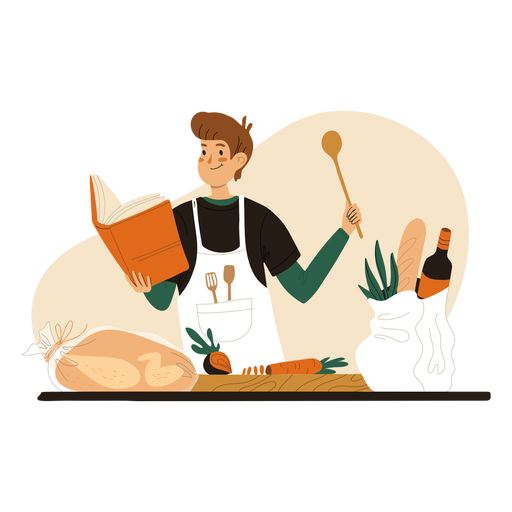 2
Výživa a její role ve zdraví člověka
Tepelná úprava potravin a náš vývoj
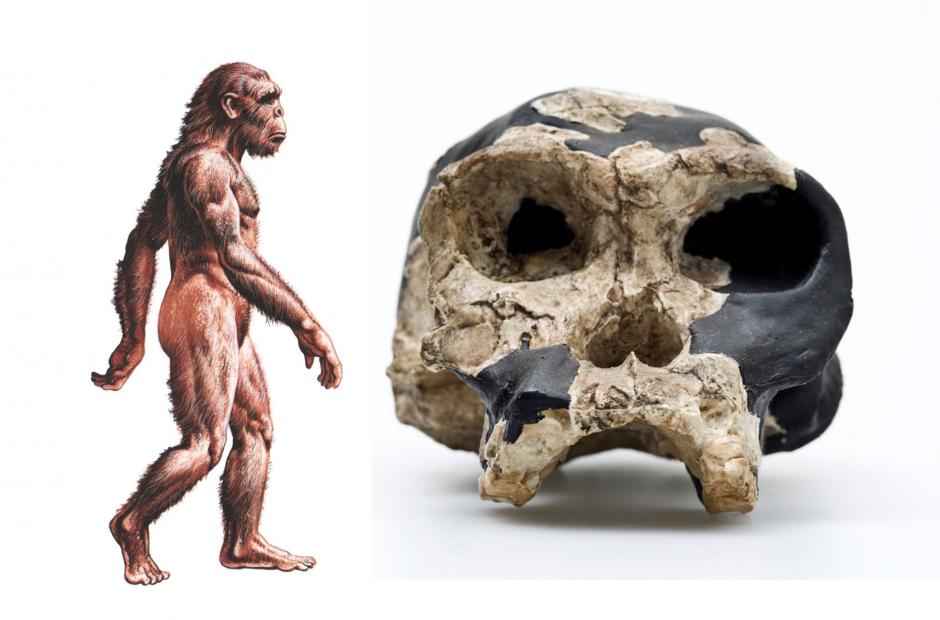 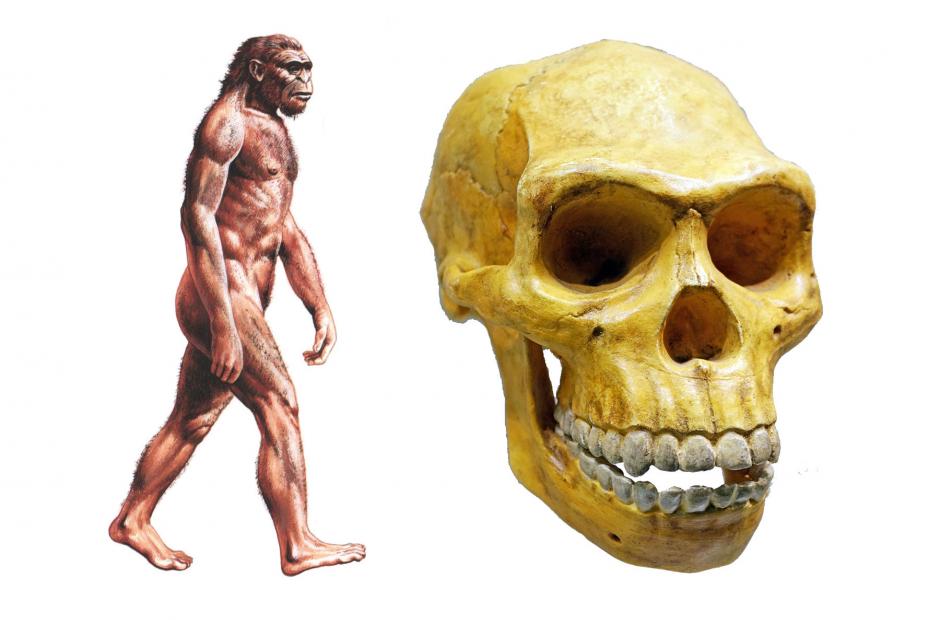 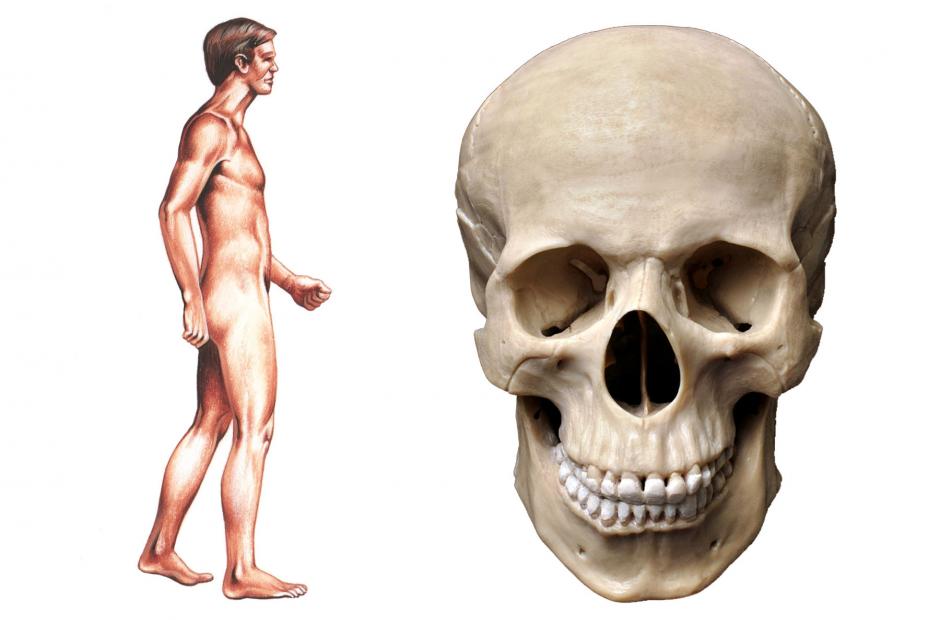 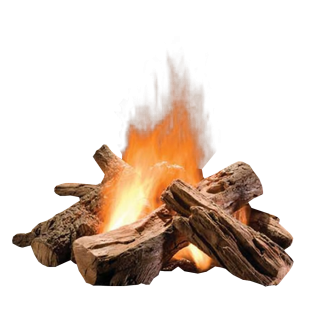 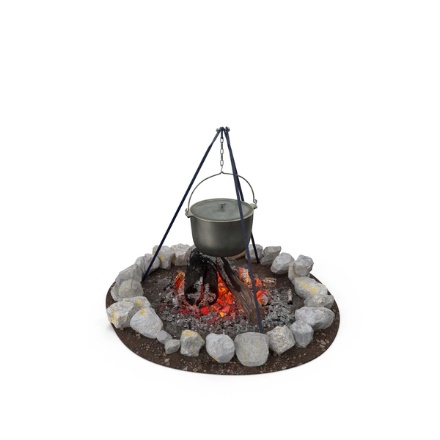 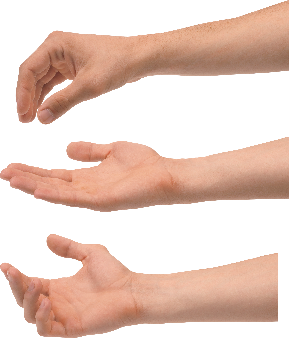 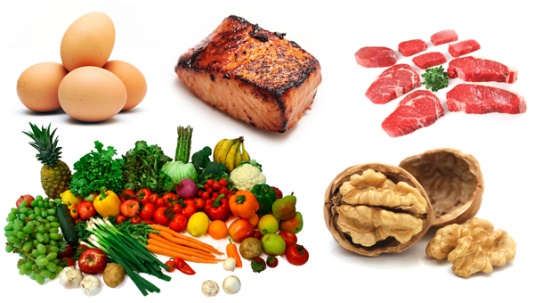 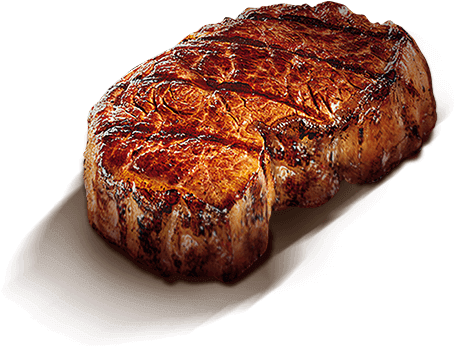 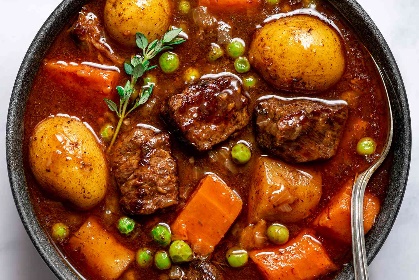 3
Výživa a její role ve zdraví člověka
Zdroj: https://www.stoplusjednicka.cz/ve-stopach-cloveka-nejdulezitejsi-prelomy-ve-vyvoji-naseho-druhu
Kuchařské dovednosti v podpoře zdraví
Zvyšování kuchařských dovedností vede ke zlepšení psychosociálních faktorů (sebevědomí a soběstačnost) a zvýšení obliby zeleniny (pestrost a dostupnost v domácnosti) (1).
Mezi univerzitními studenty vede k podpoře psychosociálních a zdravotních faktorů (2). Příprava vlastního jídla dále vyžaduje lepší time-management a zvyšuje se míra pohybové aktivity.
Podpora glykemické kontroly u pacientů s DM II. typu (3).
Omezení konzumace průmyslově zpracovaných potravin za současného zvýšení příjmu domácích pokrmů může pozitivně ovlivnit střevní mikrobiom (4).
Čas věnovaný vaření se pozitivně podepisuje na kompenzaci únavy u onkologických pacientů a může zlepšovat výživové zvyklosti v remisi (5, 6, 7).
Zdroje:
(1) Overcash, F., Ritter, A., Mann, T., Mykerezi, E., Redden, J., Rendahl, A., … Reicks, M. (2017). Positive Impacts of a Vegetable Cooking Skills Program among Low-Income Parents and Children. Journal of Nutrition Education and Behavior. 
(2) Bernardo, G. L., Jomori, M. M., Fernandes, A. C., Colussi, C. F., Condrasky, M. D., & Proença, R. P. da C. (2017). Nutrition and Culinary in the Kitchen Program: a randomized controlled intervention to promote cooking skills and healthy eating
in university students - study protocol. Nutrition Journal, 16(1), 83.
(3) Byrne, C., Kurmas, N., Burant, C. J., Utech, A., Steiber, A., & Julius, M. (2017). Cooking Classes: A Diabetes Self-Management Support Intervention Enhancing Clinical Values. The Diabetes Educator, 43(6), 600–607.
(4) Yu, X., & Zuo, T. (2021). Editorial: Food Additives, Cooking and Processing: Impact on the Microbiome. Frontiers in nutrition, 8, 731040.
(5) Raber, M., Costigan, M., Chandra, J. et al. Cooking After Cancer: the Structure and Implementation of a Community-Based Cooking Program for Cancer Survivors. J Canc Educ 37, 539–545 (2022).
(6) Pritlove, C., Capone, G., Kita, H., Gladman, S., Maganti, M., & Jones, J. M. (2020). Cooking for Vitality: Pilot Study of an Innovative Culinary Nutrition Intervention for Cancer-Related Fatigue in Cancer Survivors. Nutrients, 12(9), 2760. MDPI AG.
(7) Raber, M., Crawford, K., & Chandra, J. (2017). Healthy cooking classes at a children’s cancer hospital and patient/survivor summer camps: Initial reactions and feasibility. Public Health Nutrition, 20(9), 1650-1656.
4
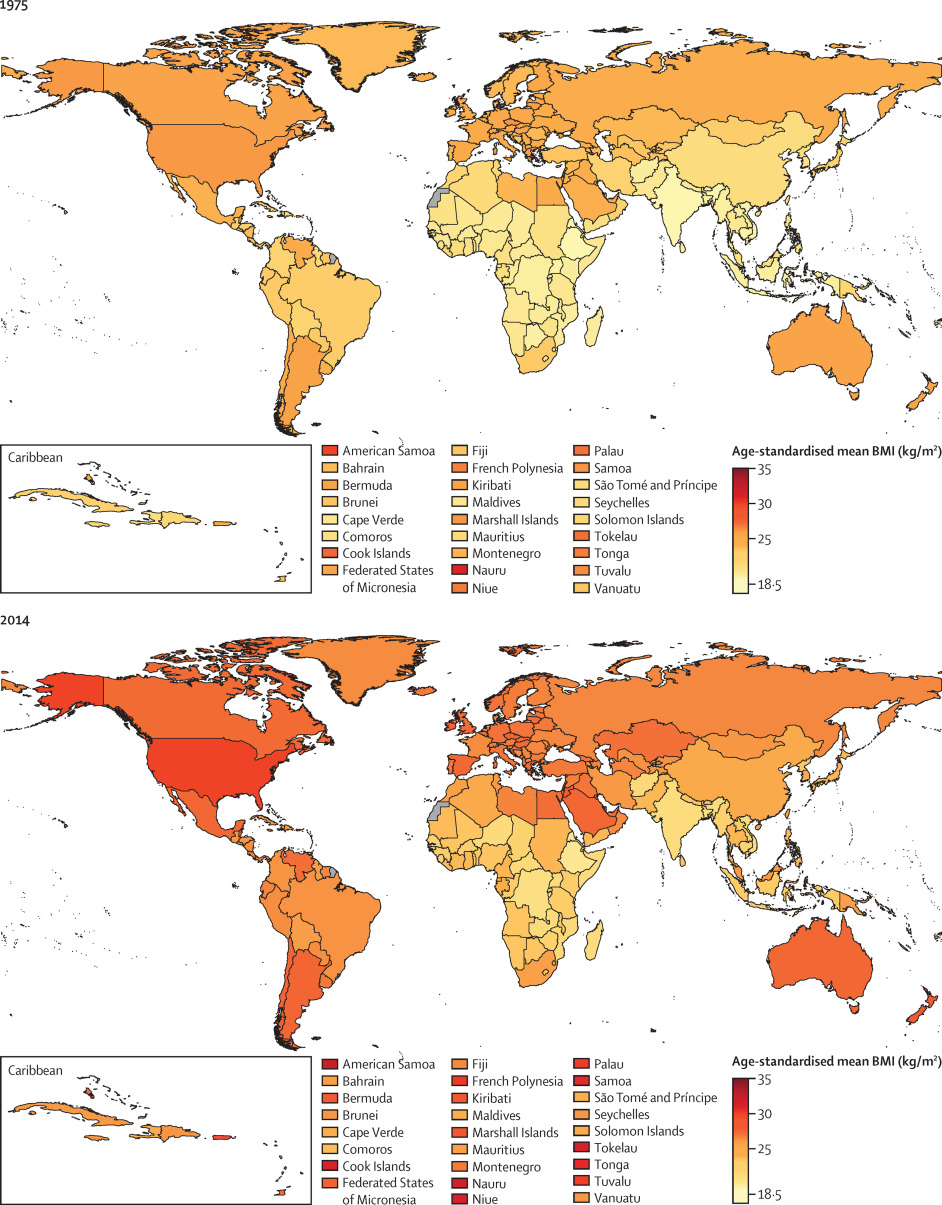 Evoluce?
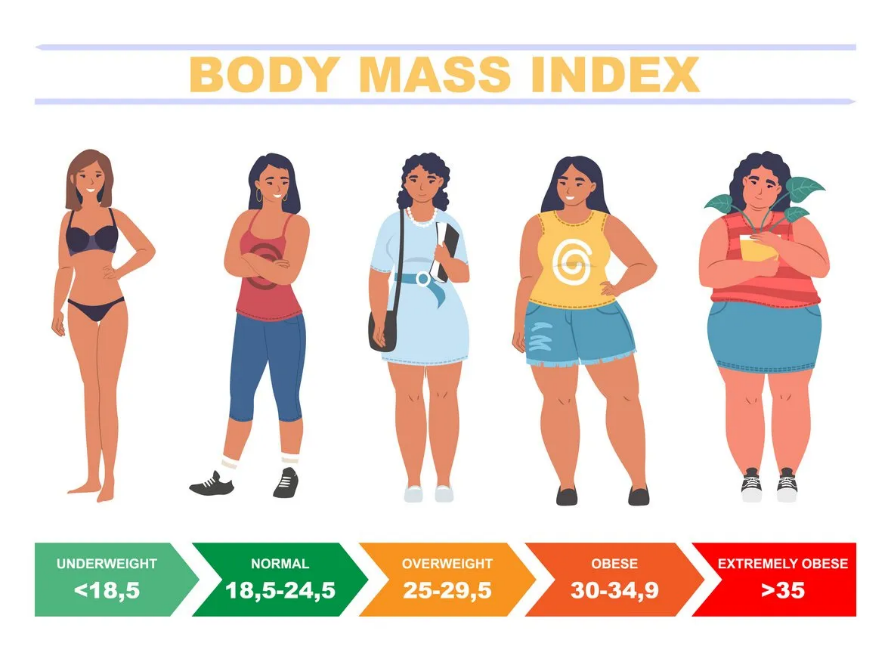 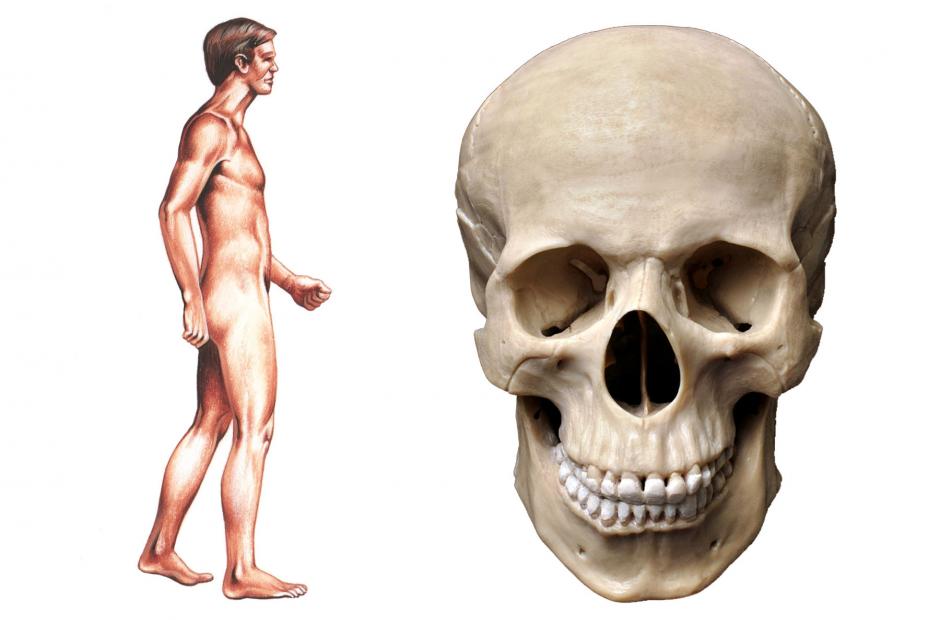 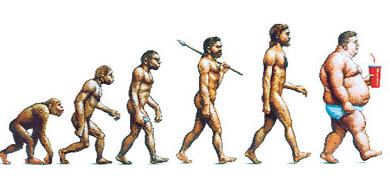 5
Výživa a její role ve zdraví člověka
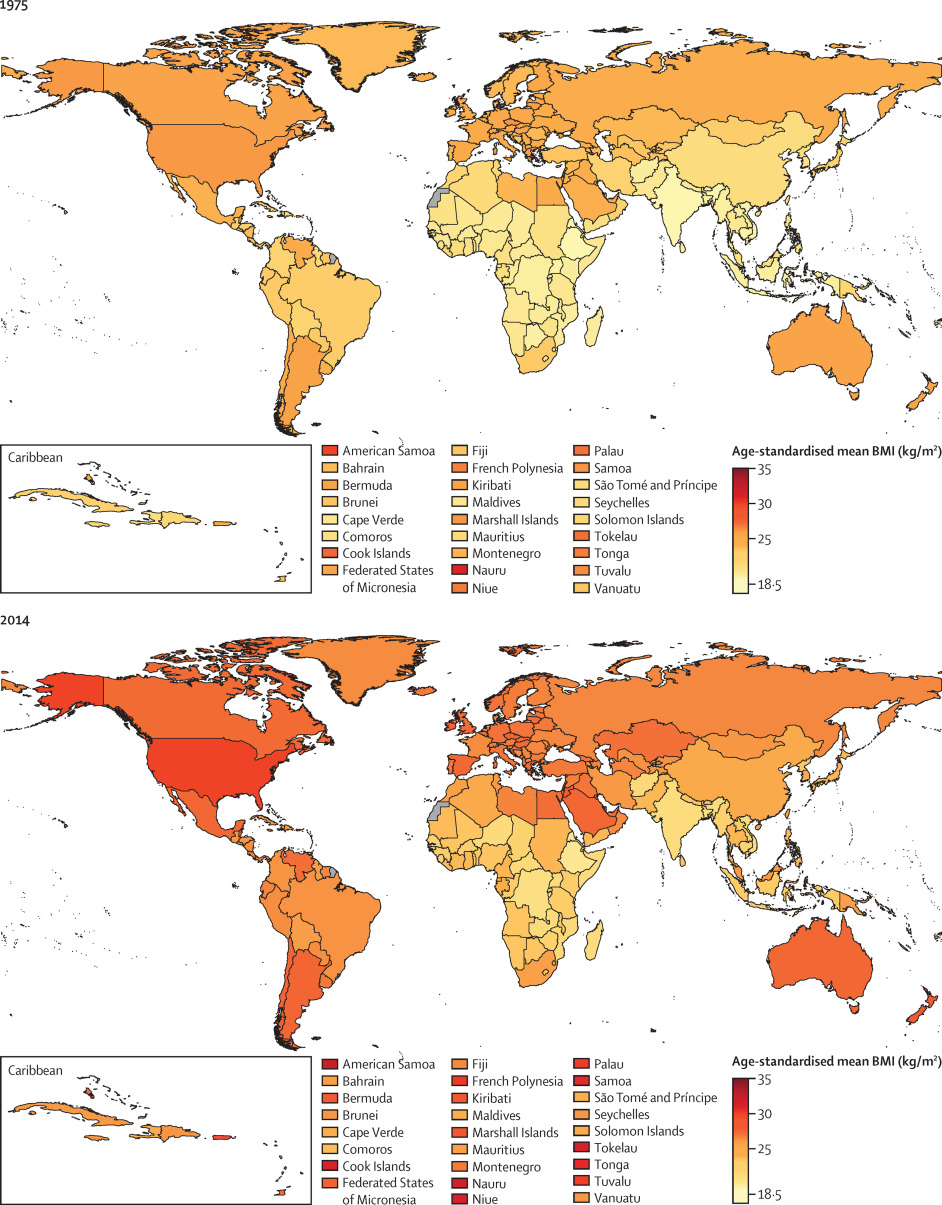 Evoluce?
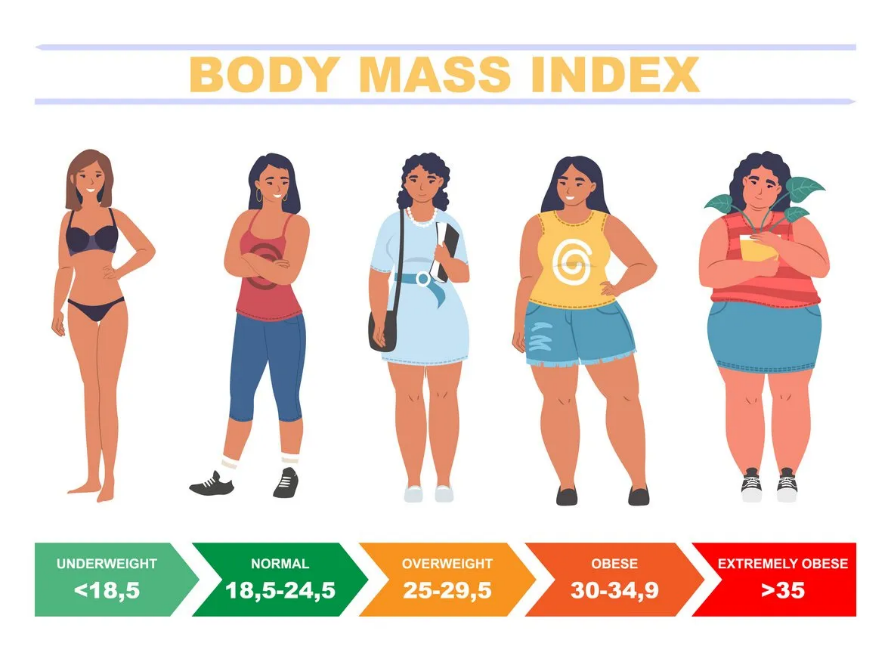 Průměrná hodnota BMI v ČR je 26,2. Hranice pro normální BMI je 25. Obezita ohrožuje okolo 19 % Čechů, z toho téměř 21 % mužů a 18 % žen, mírnou nadváhou trpí 49 % mužů a 36 % žen.
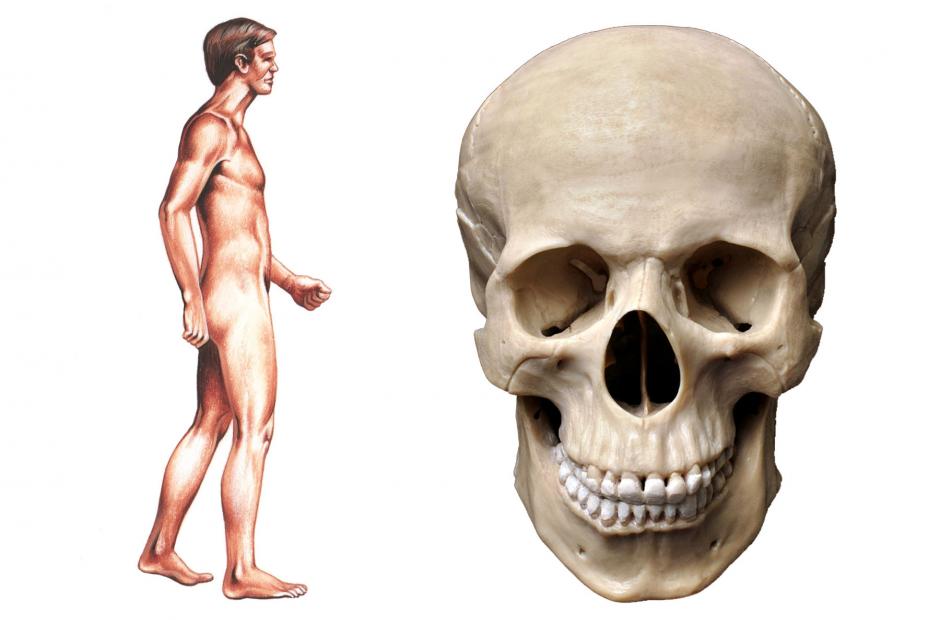 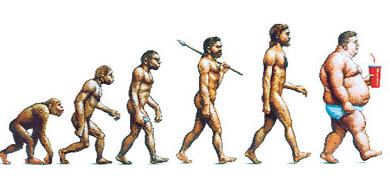 V roce 2015 v Česku věnovaly ženy přípravě jídla a umývání nádobí v průměru 1 hodinu a 12 minut denně, zatímco muži v průměru pouze 20 minut denně.
6
Výživa a její role ve zdraví člověka
Jak ovlivňuje úprava potravin to, co jíme?
Energetická a nutriční denzita
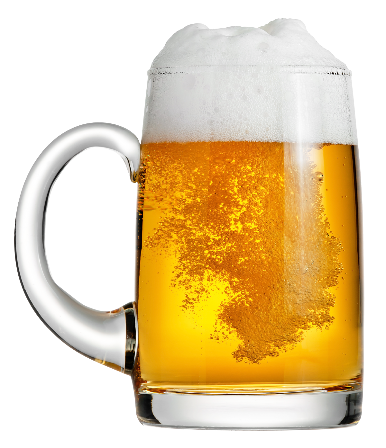 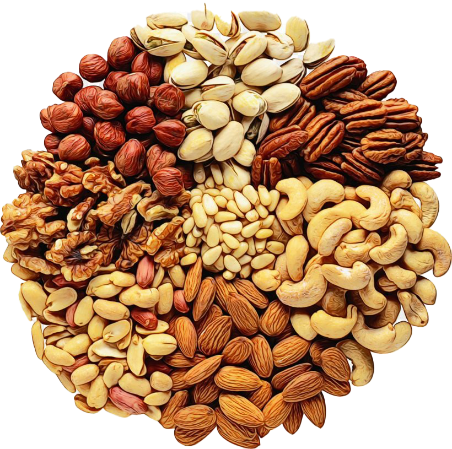 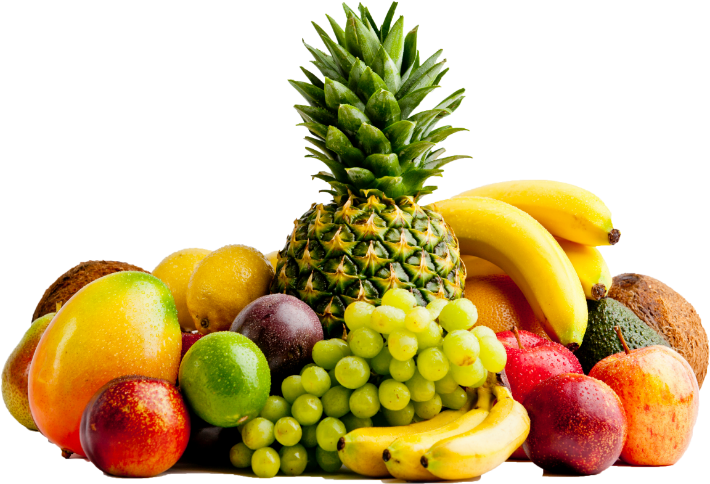 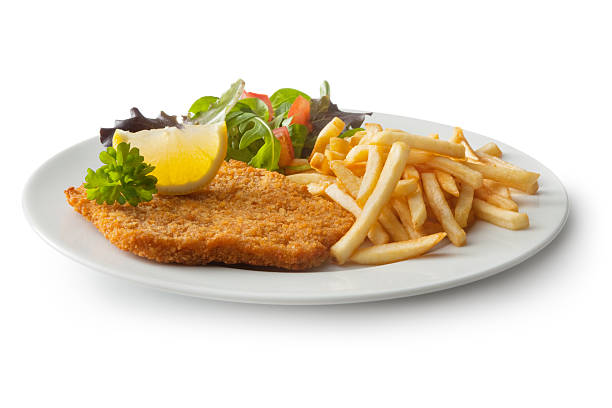 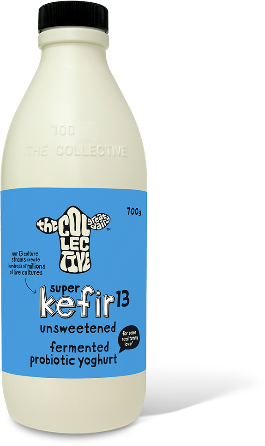 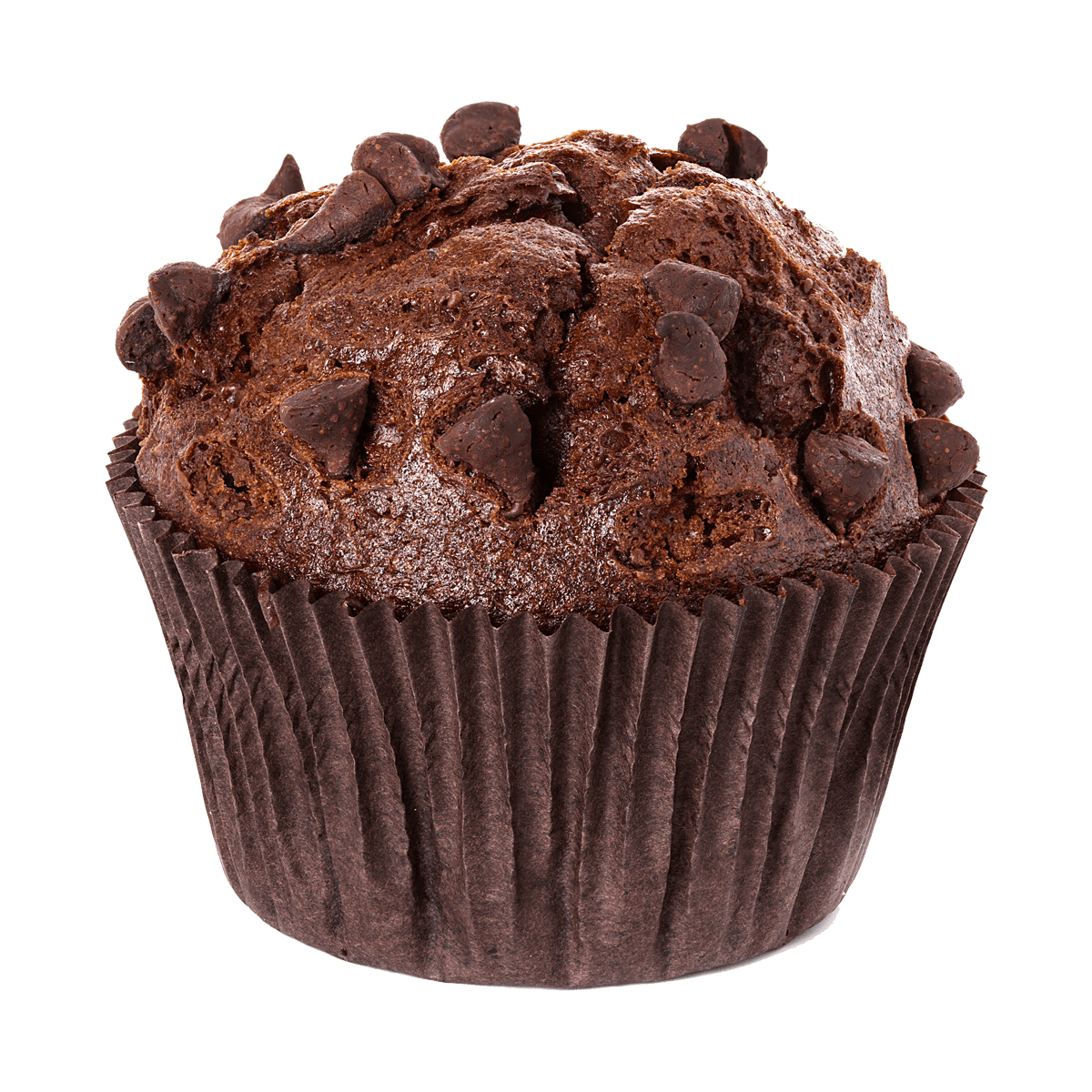 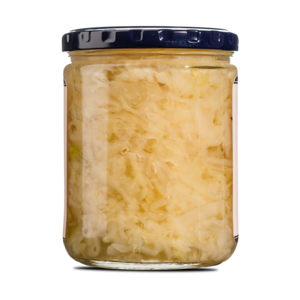 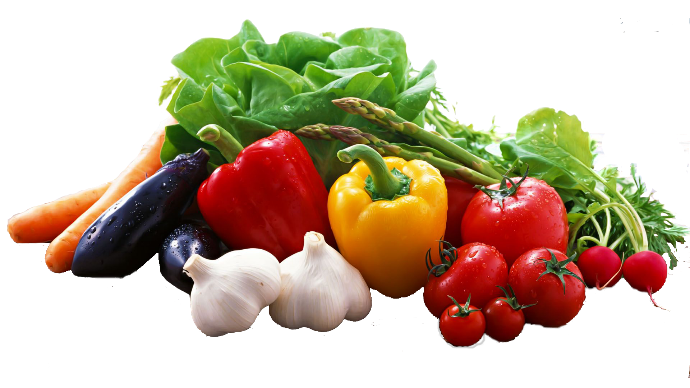 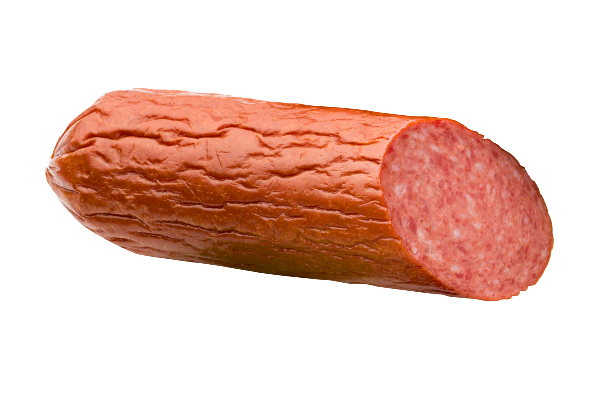 kcal/100 g
živiny/kcal
7
Výživa a její role ve zdraví člověka
Jak ovlivňuje úprava potravin to, co jíme?
Bioaktivní látky – Fytochemické látky, vláknina, prebiotika a probiotika
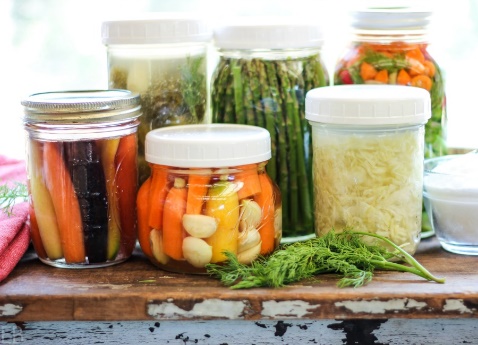 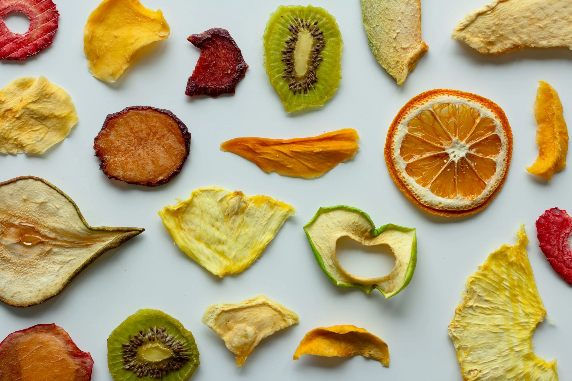 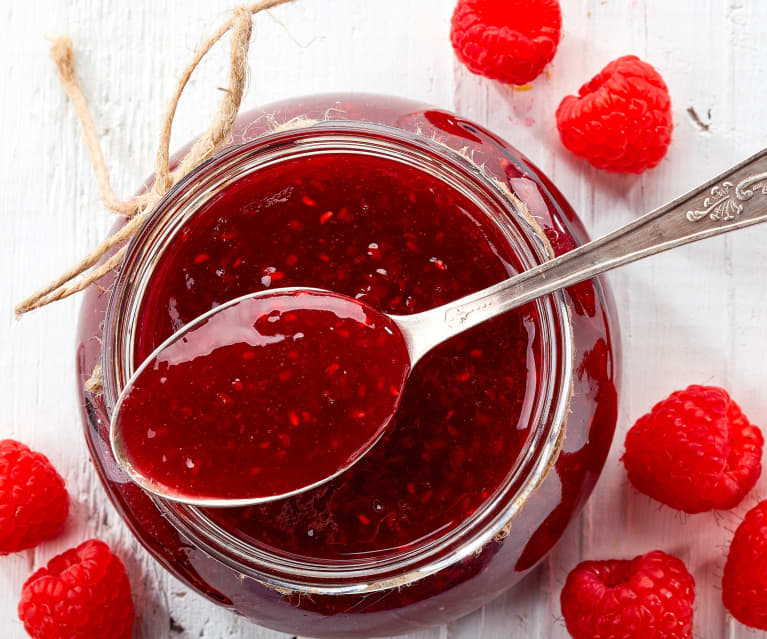 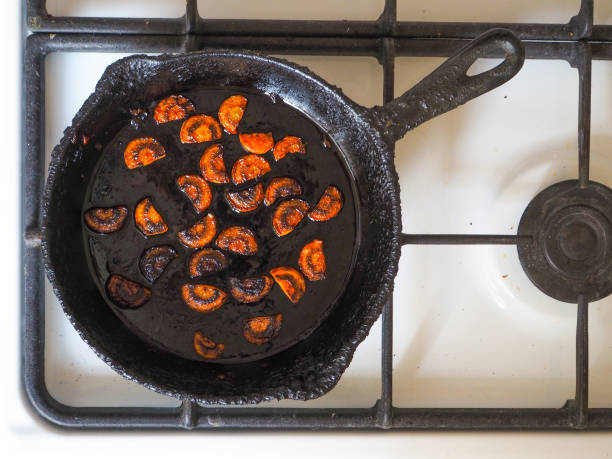 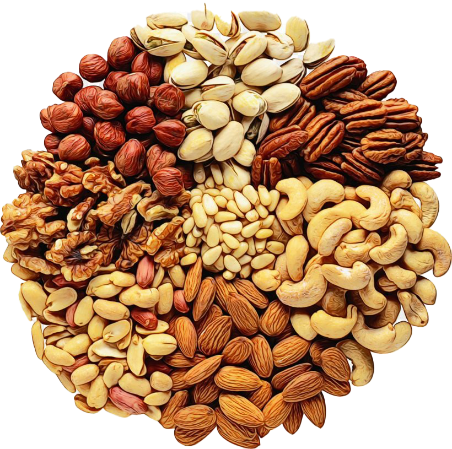 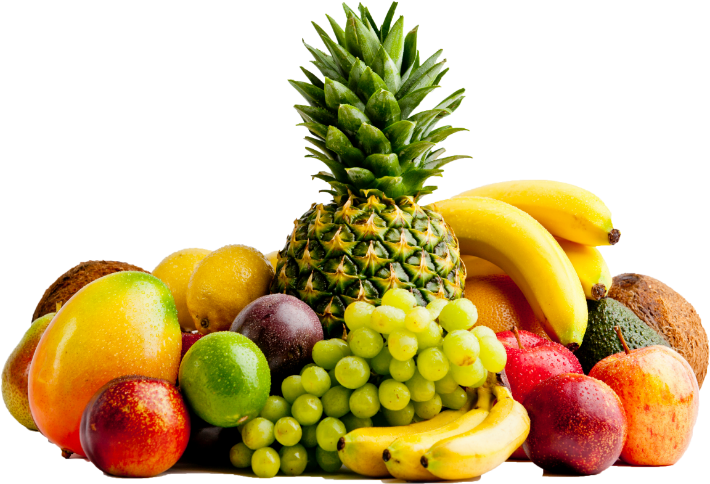 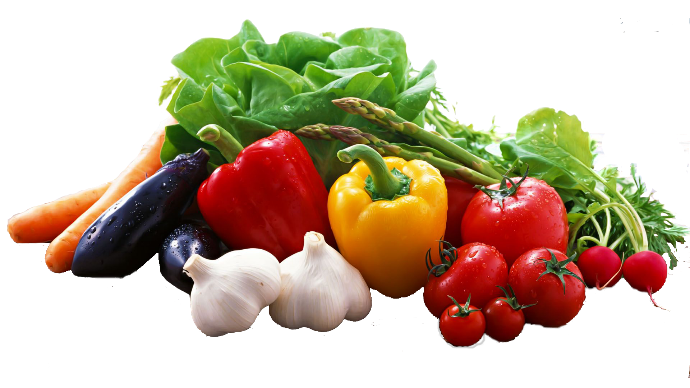 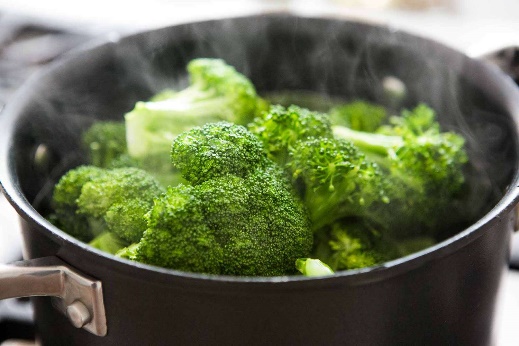 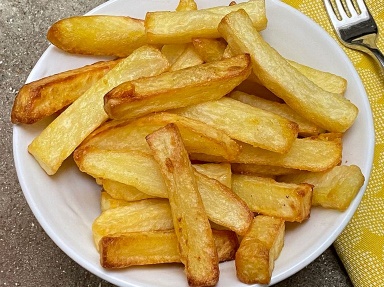 8
Výživa a její role ve zdraví člověka
Jak ovlivňuje úprava potravin to, co jíme?
Kalorická dostupnost
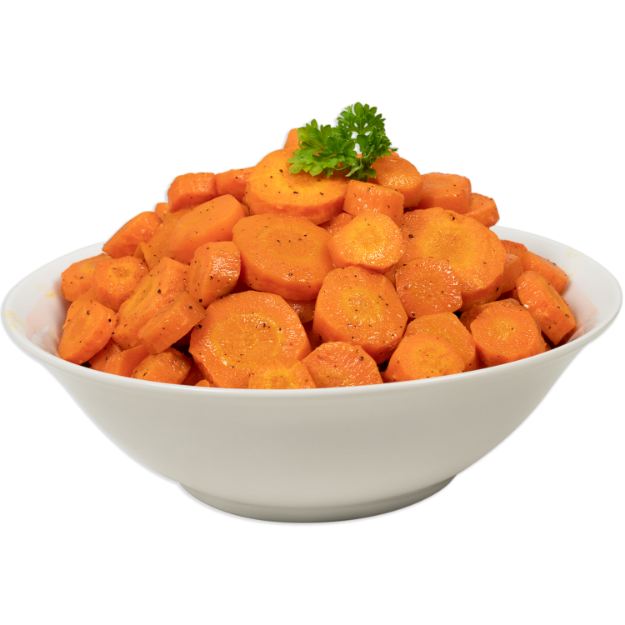 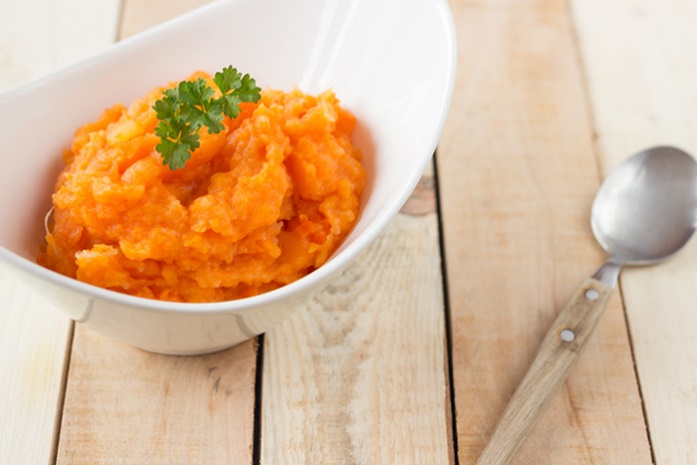 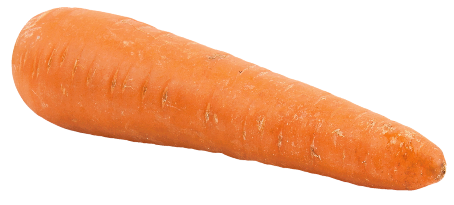 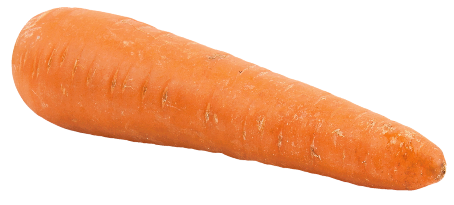 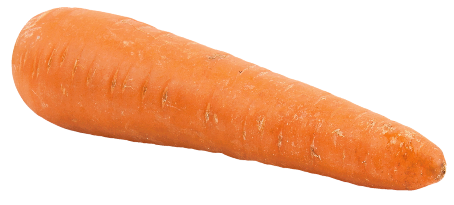 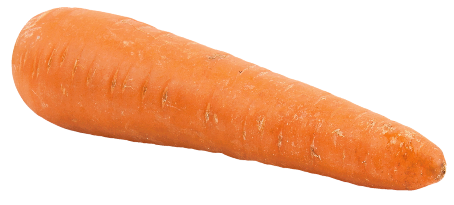 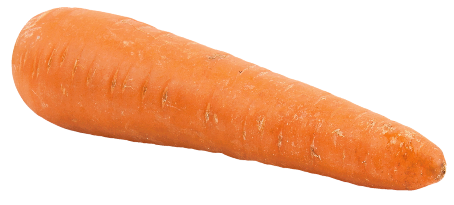 35 kcal/100 g
35 kcal/100 g
35 kcal/100 g
9
Výživa a její role ve zdraví člověka
Zdroj: Ercolini, D., & Fogliano, V. (2018). Food Design To Feed the Human Gut Microbiota. Journal of agricultural and food chemistry, 66(15), 3754–3758.
Energetická denzita
500 ml nápoje Coca-Cola … 55 g S (225 kcal) vs 500 ml džusu … 45 g S (210 kcal) + vláknina, vitamíny a min. l.
Dítě, 10 let, 140 cm, 34 kg, BM = 1136 kcal a CEV = ~1500 kcal … 225 kcal = 19,8 % z BM a 15 % z CEV
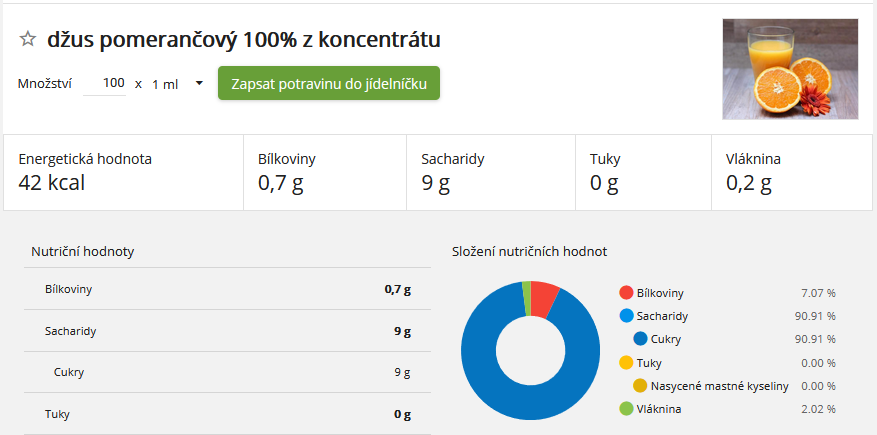 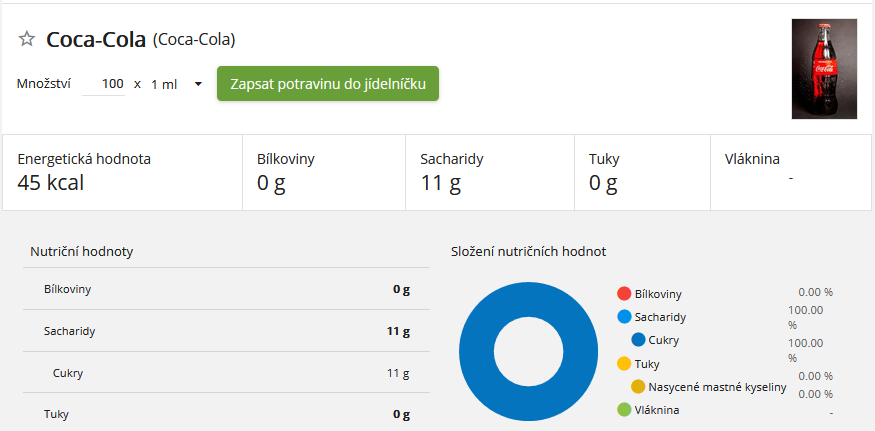 Které potraviny jsou kvalitní?
Správná rozhodnutí v obchodě:
Nakupovat neupravené a čerstvé potraviny, případně fermentované potraviny.
Omezit nákup potravin trvanlivých a potravin s vysokým obsahem cukru, soli, aditiv a složek, které běžně nemáme doma.
Složení: Mléko, jahody, mléčná bílkovina, jogurtová kultura, kultura Bifidobacterium a Lactobacillus acidophilus.
Složení: Mléko, ovocná složka 23 % (jahody 55 %, cukr, citrusová vláknina, koncentráty z citrónu, červené řepy a černé mrkve, přírodní aroma), mléčná bílkovina, jogurtové kultury a kultura Lactobacillus rhamnosus, LGG®.
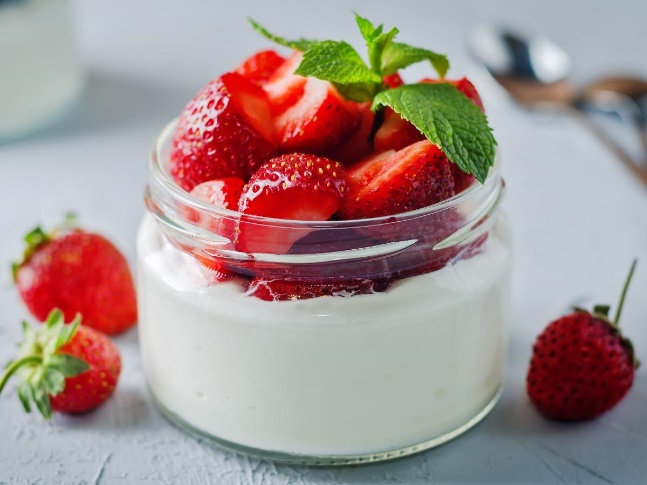 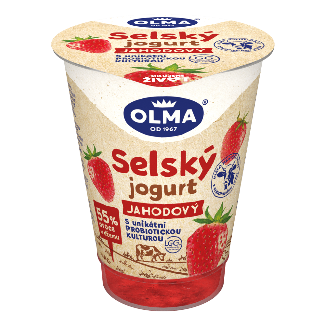 11
Výživa a její role ve zdraví člověka
Které potraviny jsou kvalitní?
Správná rozhodnutí v obchodě:
Nakupovat neupravené a čerstvé potraviny, případně fermentované potraviny.
Omezit nákup potravin trvanlivých a potravin s vysokým obsahem cukru, soli, aditiv a složek, které běžně nemáme doma.
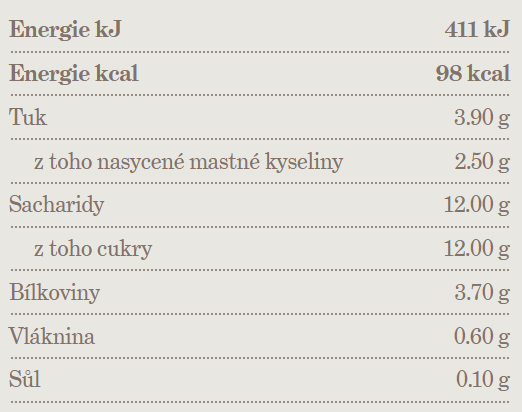 Složení: Mléko, jahody, mléčná bílkovina, jogurtová kultura, kultura Bifidobacterium a Lactobacillus acidophilus.
Složení: Mléko, ovocná složka 23 % (jahody 55 %, cukr, citrusová vláknina, koncentráty z citrónu, červené řepy a černé mrkve, přírodní aroma), mléčná bílkovina, jogurtové kultury a kultura Lactobacillus rhamnosus, LGG®.
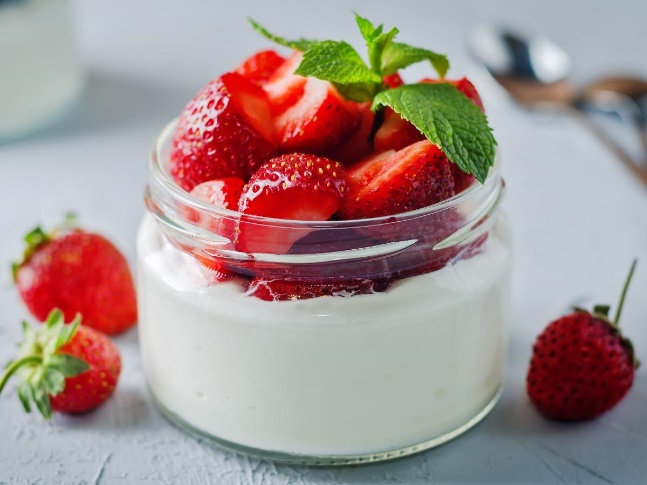 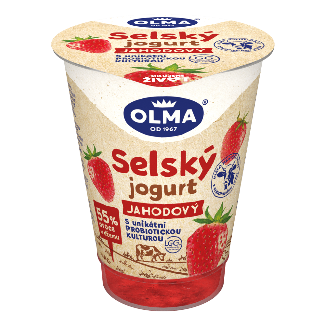 12
Výživa a její role ve zdraví člověka
Které potraviny jsou kvalitní?
Role domácí přípravy:
Omezit používání polotovarů a průmyslově zpracovaných potravin k přímé spotřebě či dodatečné úpravě pokrmů. Omezení těchto potravin snižuje příjem cukru, soli, aditiv a jiných uměle přidaných látek, které ovlivňují kalorickou dostupnost, nutriční denzitu anásledně i střevní mikrobiom.
Používat správné oleje pro teplou i studenou kuchyni. S touto problematikou souvisí i teplota a délka úpravy některých potravin. Nevhodný tuk či příliš vysoká teplota a dlouhá úprava snižují nutriční denzitu a současně zvyšují riziko vzniku škodlivých látek (např. akrylamid, trans-nenasycené mastné kyseliny aj.).
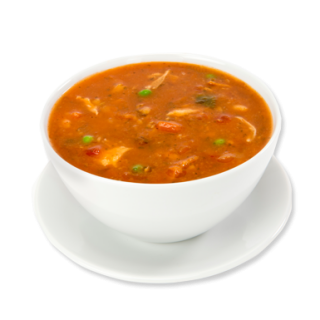 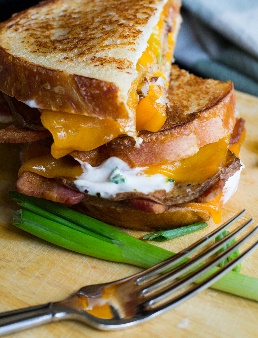 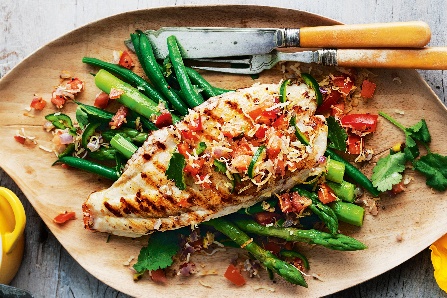 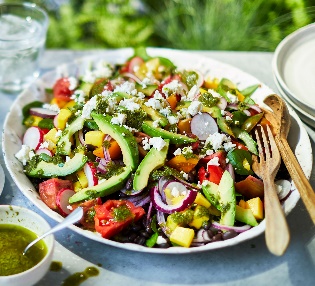 13
Výživa a její role ve zdraví člověka
Zdroj: de Souza, R. J., Mente, A., Maroleanu, A., Cozma, A. I., Ha, V., Kishibe, T., Uleryk, E., Budylowski, P., Schünemann, H., Beyene, J., & Anand, S. S. (2015). Intake of saturated and trans unsaturated fatty acids and risk of all cause mortality, cardiovascular disease, and type 2 diabetes: Systematic review and meta-analysis of observational studies. BMJ (Clinical Research Ed.), 351, h3978.
Které potraviny jsou kvalitní?
Fermentace a klíčení
Zvyšují dostupnost mikroživin (vitamíny a minerální látky) a fytochemických látek. 
Konzumace fermentovaných potravin umožňuje přirozený příjem probiotických organismů.
Fermentace a klíčení zlepšuje využitelnost jinak hůře stravitelných složek potravy (např. oligosacharidy), které mohou způsobovat trávící obtíže (luštěniny, zelí, mléko apod.).
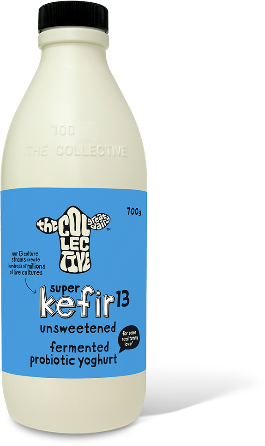 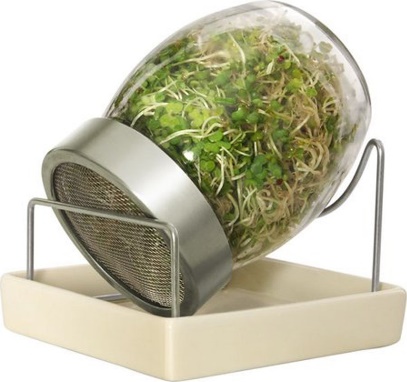 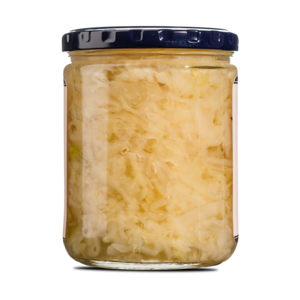 Jsou bio potraviny lepší?
14
Výživa a její role ve zdraví člověka
Nutriční doporučení
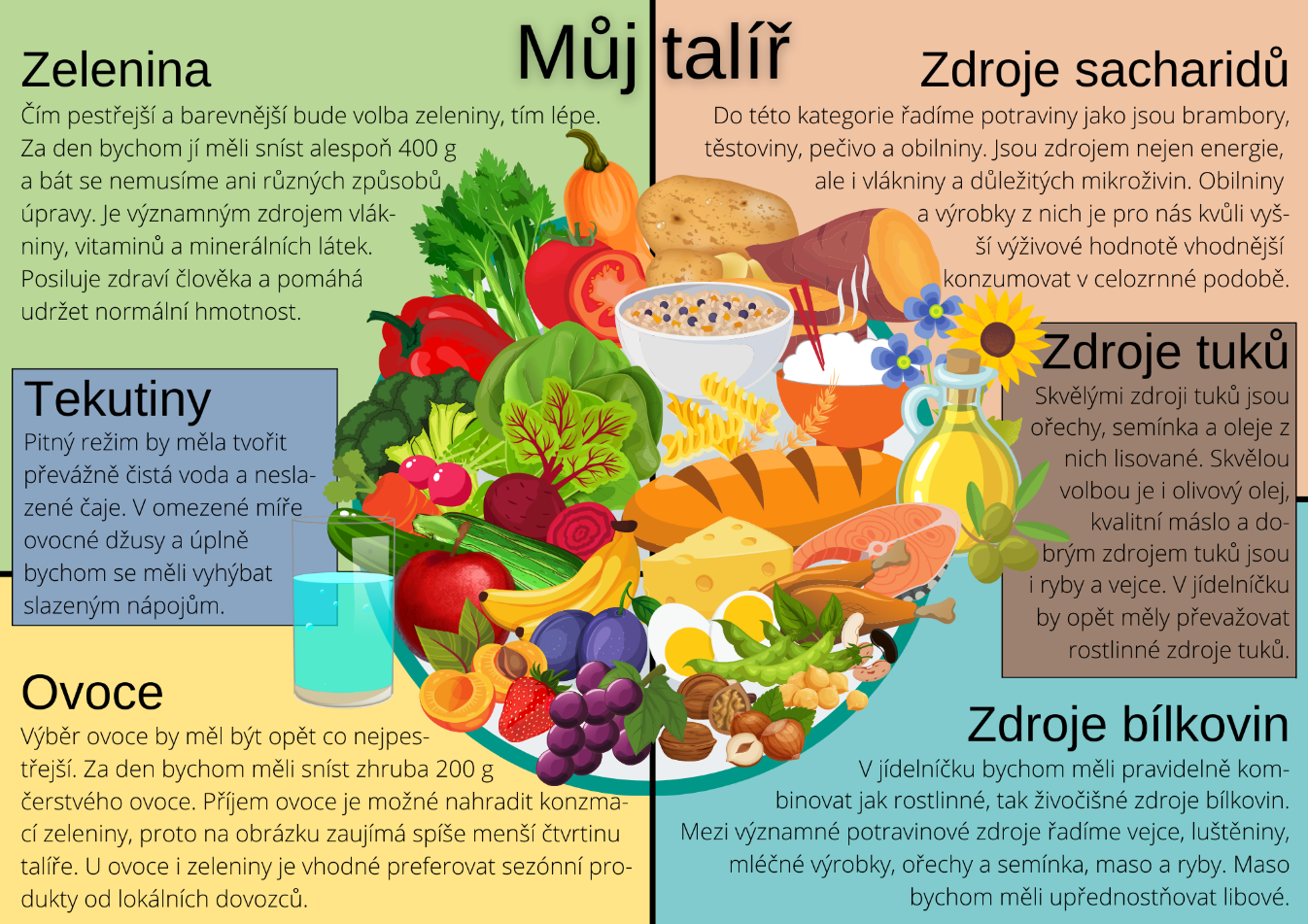 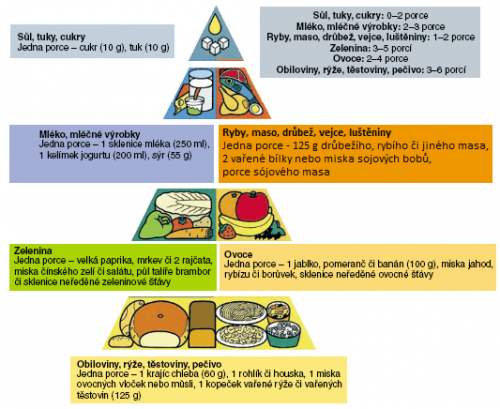 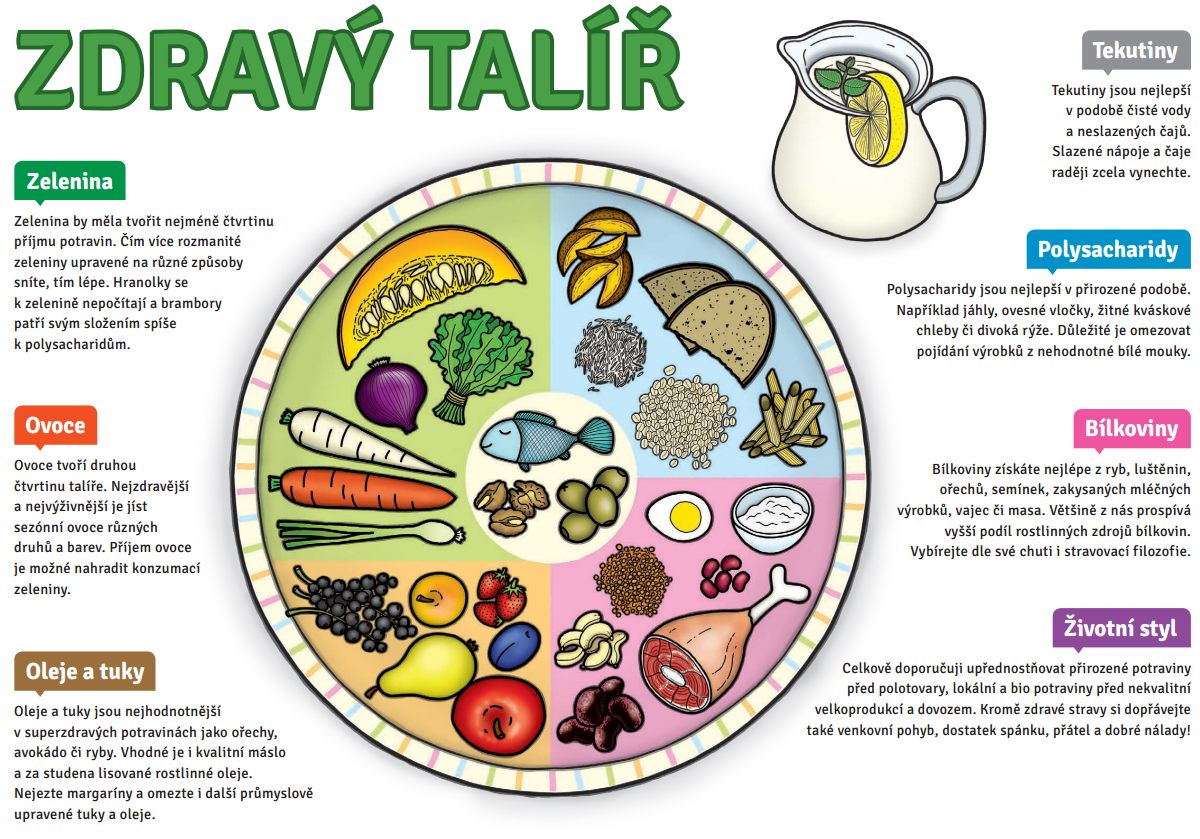 Zdroj: margit.cz
Zdroj: MjUni
Zdroj: MZČR
15
Výživa a její role ve zdraví člověka
Nutriční doporučení
Zpracované potraviny ano, průmyslově zpracované potraviny ne.
Zelenina, resp. vláknina, tuky a bílkoviny na prvním místě.
Sacharidové potraviny až na posledním místě.
Pokud mám hlad či chuť na sladké, pak to není moje chyba, ale evoluční nastavení, environmentální podmínky v kombinaci s nedostatečně výživnou stravou (viz bod č. 2).
Nedostatky ve výživě je možné kompenzovat vhodnou kombinací potravin (viz bod č. 2).
Počítání kalorií nefunguje.
Buď aktivní.
16
Výživa a její role ve zdraví člověka
Režimová opatření
Současné poznání poukazuje na benefity tzv. time-restricted eating (feeding), neboli TRE (TRF), v rozsahu 8-12 hodin.
Mezi popsané benefity patří například:





… a zvýšená genová exprese v procesu zvaném autofagie.
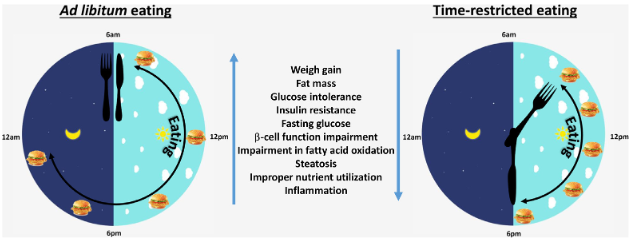 Je snídaně základ dne?
Zdroje: 
(1) Regmi, P., & Heilbronn, L. K. (2020). Time-Restricted Eating: Benefits, Mechanisms, and Challenges in Translation. ISCIENCE, 23(6), 101161.
(2) Long, H., & Panda, S. (2022). Time-restricted feeding and circadian autophagy for long life. Nature Reviews Endocrinology, 18(1), Article 1.
(3) Fang, R.-X., Yan, L., & Liao, Z.-K. (2023). Potential preventive effects of time-restricted eating on cancer. Journal of Nutritional Oncology, 8(1), 10.
17
Klíčová sdělení
Zohledňovat kalorickou dostupnost a energetickou denzitu potravin.
Omezit konzumaci průmyslově zpracovaných potravin.
Zvýšit nutriční denzitu a pestrost potravin – fytochemické látky, vláknina, probiotika a probiotika:
Převaha rostlinné složky bohaté na fytochemikálie, vlákninu a probiotika: zelenina, ovoce, ořechy, semena, luštěniny, čaj, káva apod.
Probiotická složka obsažená ve fermentovaných potravinách: kefír, jogurt, kvašená zelenina a nápoje (kombucha, červené víno) apod.
30 druhů rostlinných potravin za týden.
18
Výživa a její role ve zdraví člověka
Klíčová sdělení
Nastavit si vhodná nutriční, pohybová a režimová opatření.
Konzumace doma připravených pokrmů a čerstvých potravin zvyšuje šanci na zařazení těchto doporučení.
Domácí příprava pokrmů, dělba práce, součinnost a společné jídlo představují důležité sociální aspekty domácího vaření.
Být kritický k informacím na obalech potravin z průmyslové produkce
a příliš nevěřit tvrzením poukazujícím na „zdraví“.
19
Výživa a její role ve zdraví člověka
Zdroje informacíObecná doporučení pro výživu populačních skupin
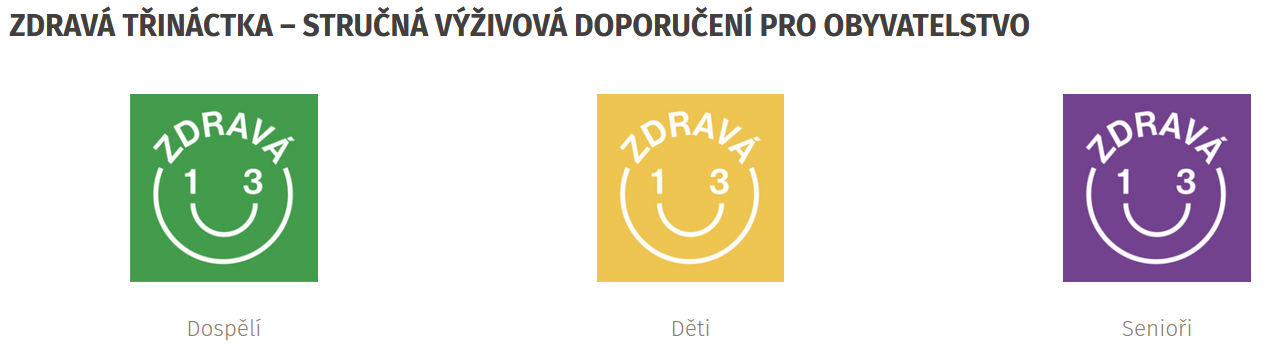 20
Výživa a její role ve zdraví člověka
Zdroj: https://www.vyzivaspol.cz/zdrava-trinactka-strucna-vyzivova-doporuceni-pro-obyvatelstvo/
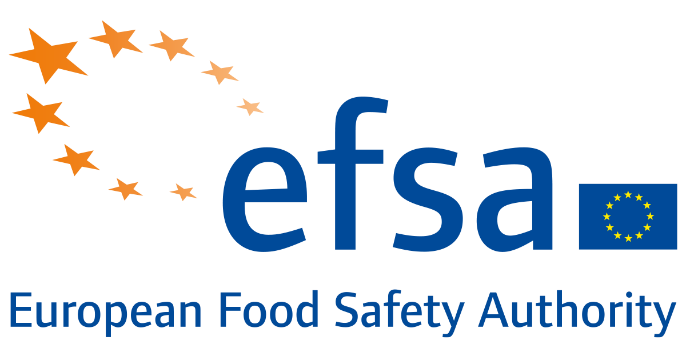 Obecná doporučení pro stravováníOdborná opora
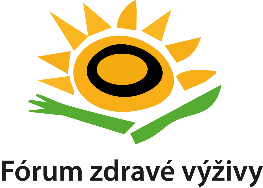 Kvalitní a objektivní informace poskytují renomované organizace zaměřené na výživu (Fórum zdravé výživy aj.), univerzity (Harvard, Cambridge aj.), světové a kontinentální organizace (WHO, EFSA aj.).
Skvělé informace poskytují i nutriční publikace orientované na populaci konkrétního státu – V České republice například publikace DACH.
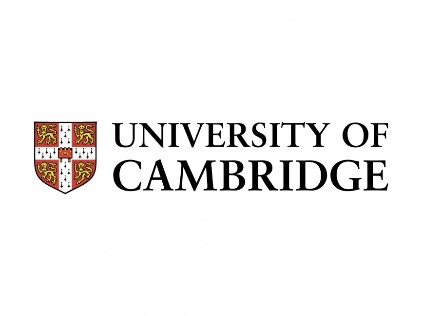 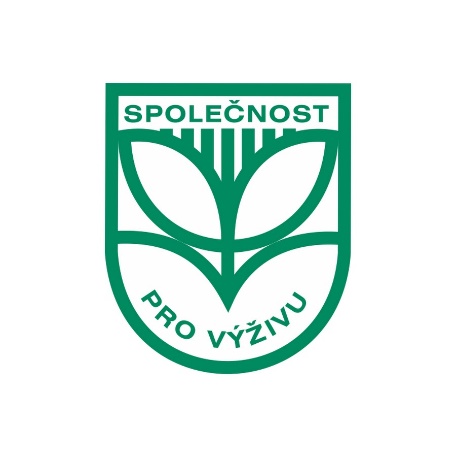 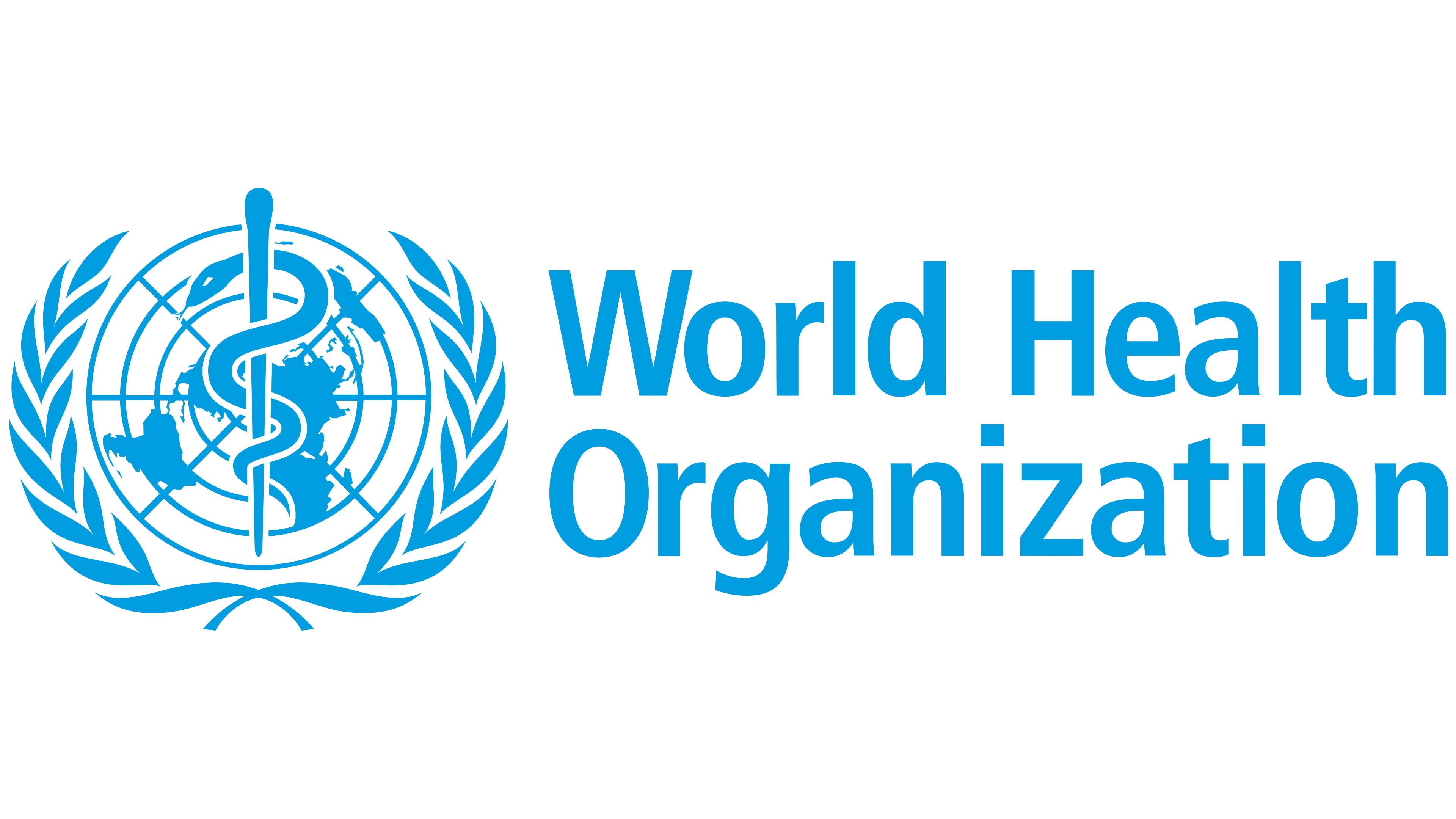 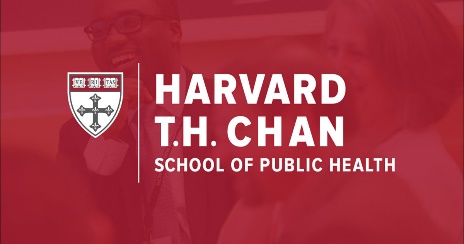 Stravovací doporučení pro sportovceOdborná opora
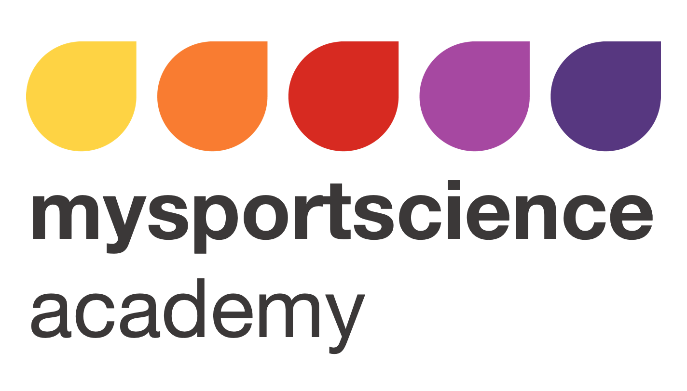 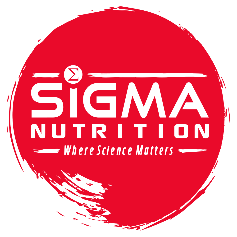 Kvalitní a objektivní informace v oblasti sportu poskytují renomované sportovní asociace (Australský institut sportu aj.), vědecké žurnály (Human Kinetics aj.) a odborné weby (Sigma nutrition, Mysportscience aj.).
Z českých publikací například publikace Sportovní výživa jako vědecká disciplína.
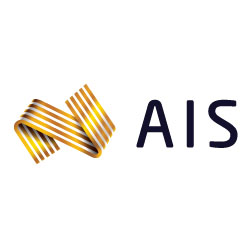 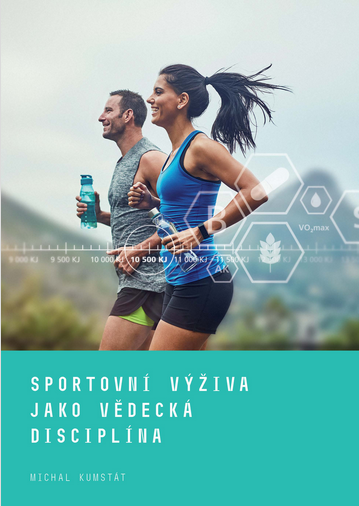 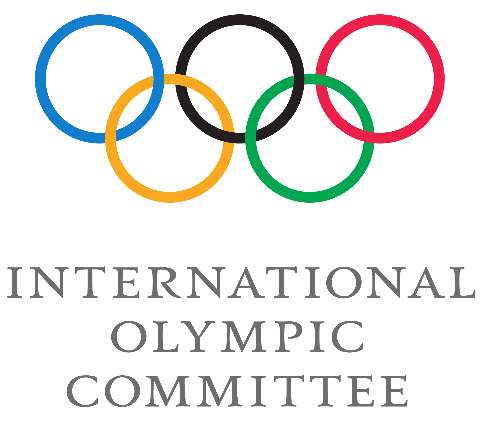 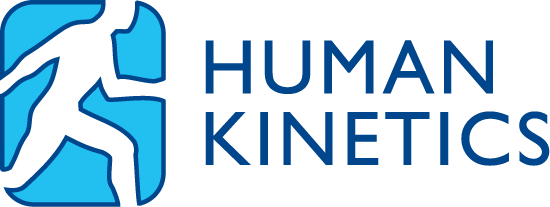 Úkoly na příště
Prostudujte a diskutujte na semináři článek The impact of caloric availability on eating behavior and ultra-processed food reward.
Shlédnout přednášku G. Yeoa pod odkazem zde. Příště navážeme společnou diskuzí.
Splňte Open book test č. 1 do půlnoci 11. 3. na téma Význam sportovní výživy. Odpovídejte na základě shlédnutí krátkých videí YouTube kanálu IOC Diploma Sports Nutrition.
23
Výživa a její role ve zdraví člověka